Figure 2 Example: privacy across multiple emerging technologies.
Sci Public Policy, Volume 44, Issue 3, June 2017, Pages 369–381, https://doi.org/10.1093/scipol/scw069
The content of this slide may be subject to copyright: please see the slide notes for details.
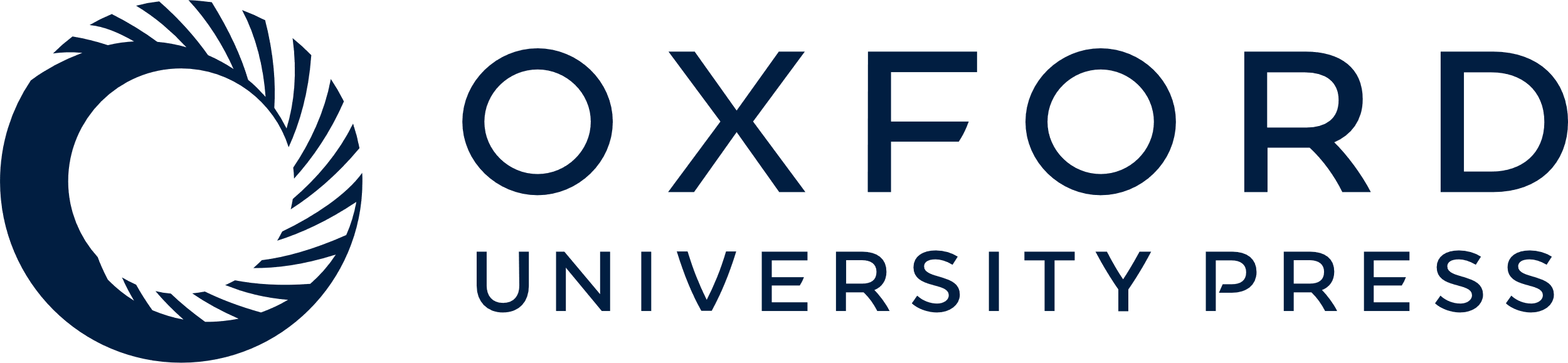 [Speaker Notes: Figure 2 Example: privacy across multiple emerging technologies.


Unless provided in the caption above, the following copyright applies to the content of this slide: © The Author 2016. Published by Oxford University Press.This is an Open Access article distributed under the terms of the Creative Commons Attribution License (http://creativecommons.org/licenses/by/4.0/), which permits unrestricted reuse, distribution, and reproduction in any medium, provided the original work is properly cited.]